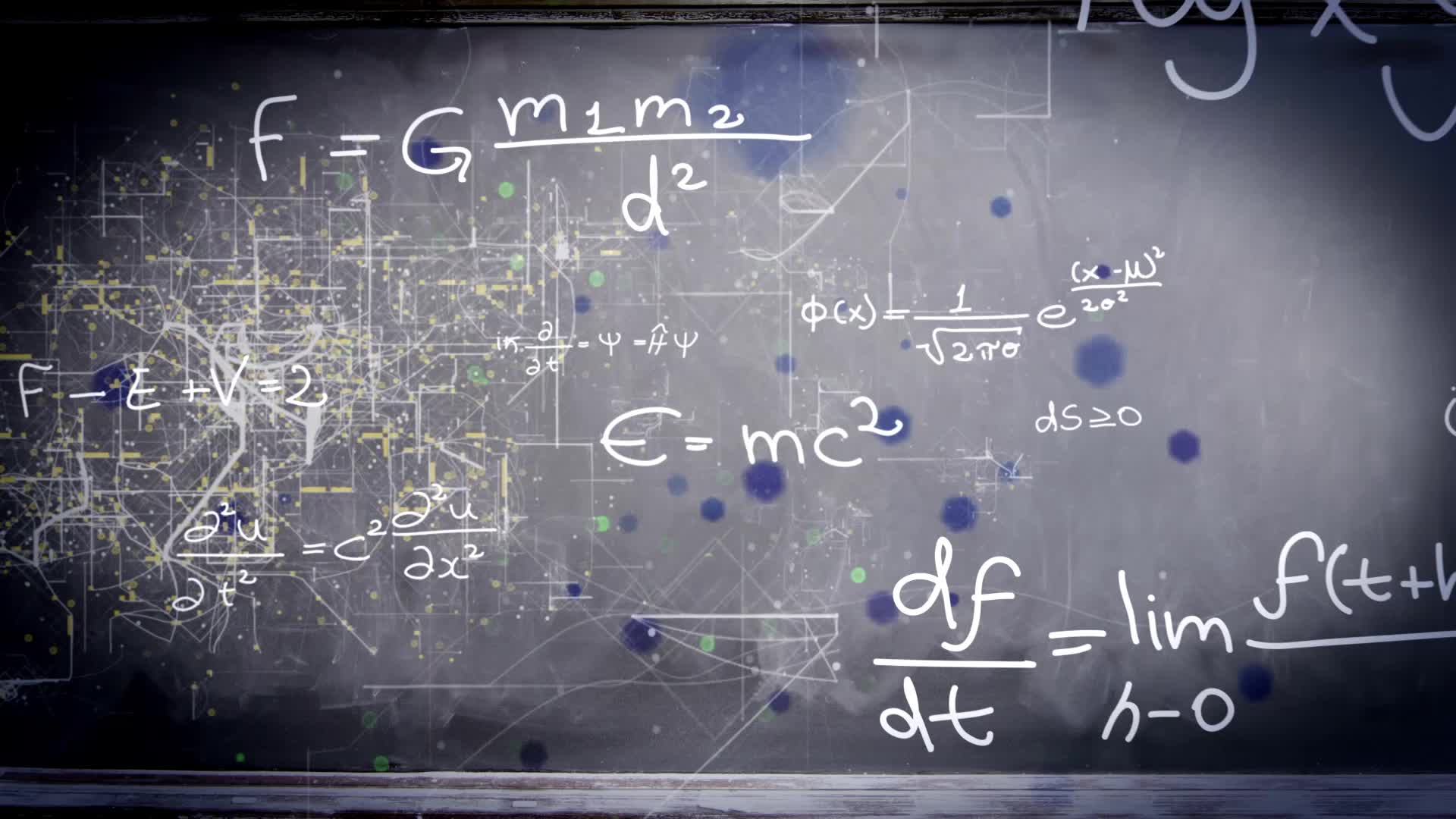 Chapter P.3:
FUNCTIONS AND THEIR GRAPHS
HONORS CALCULUS/CALCULUS
Ex. 1)
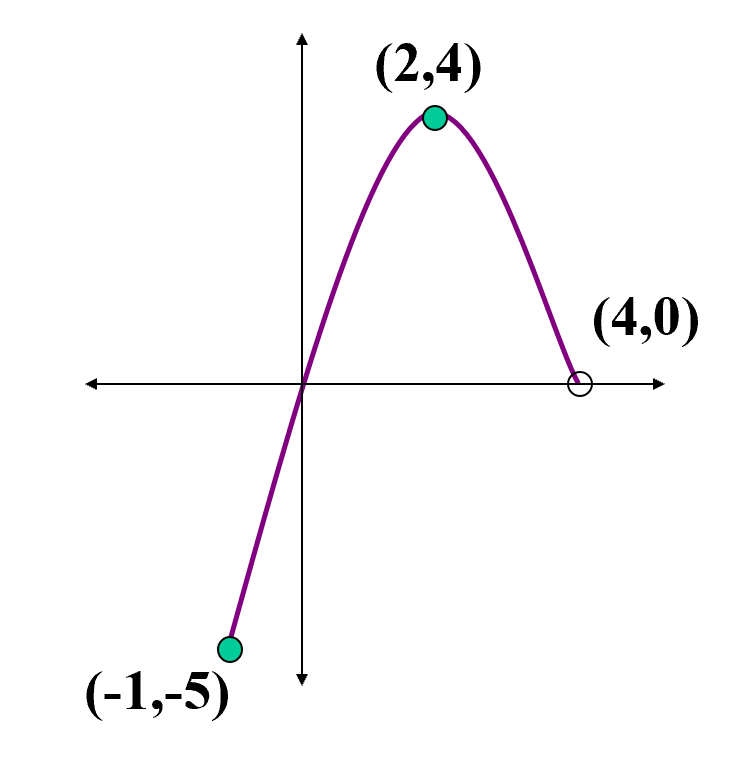 Ex. 2)
FIND:
Ex. 3)
Ex. 4)
Ex. 5)
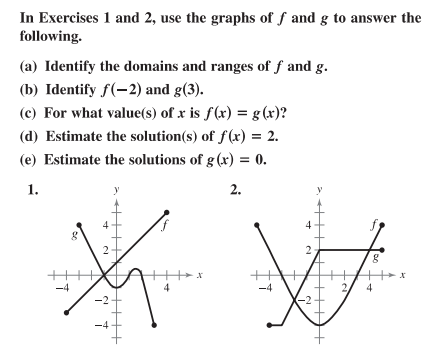 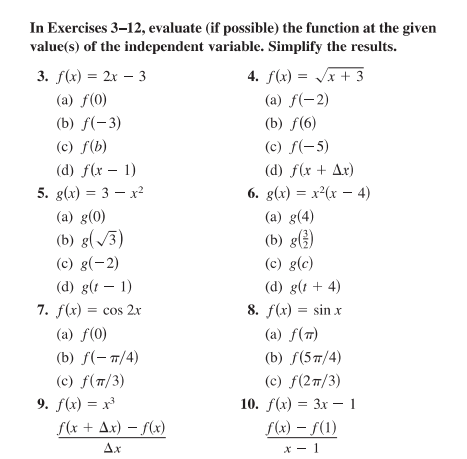 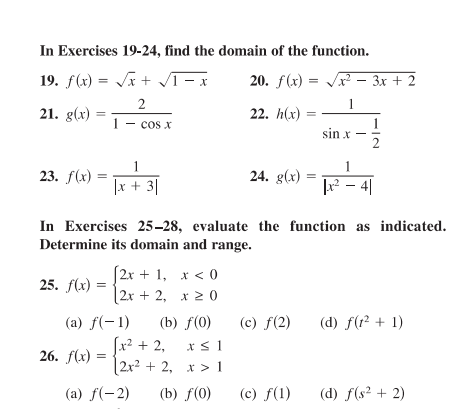 FUNCTIONS
FUNCTION: For every x there is exactly one y  


DOMAIN: set of x-values


RANGE: set of y-values
Domain Helpful Hints
Domain Helpful Hints
RANGE
Values y takes on

 It can be helpful to solve for y

 Use logic

 Apply what you know about the domain
Ex. 1)
Ex. 2)
Ex. 3) Do the Graphs Represent y as a Function of x
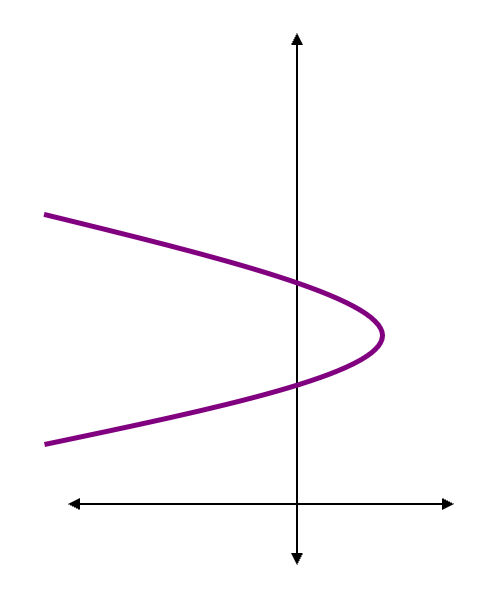 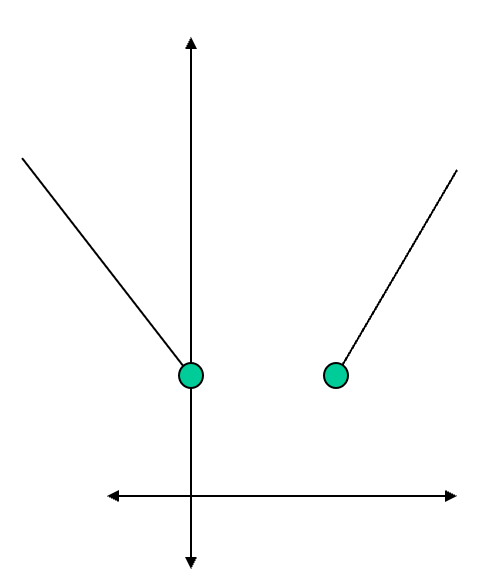 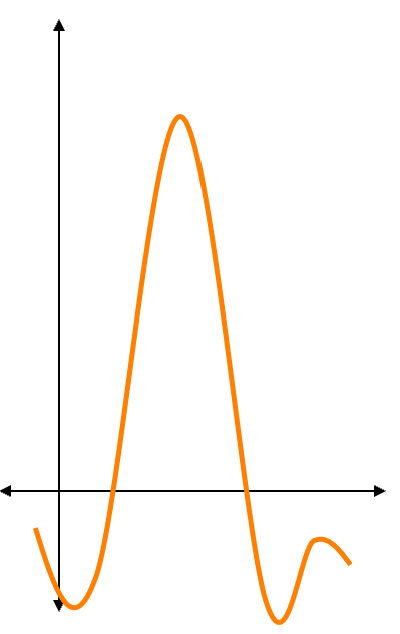 Ex. 4)
Tell whether the equations represent y as a function of x
Combinations of Functions
Ex. 5)
Ex. 6)
Ex. 7)
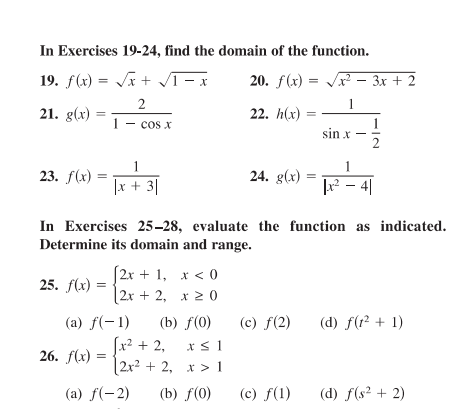 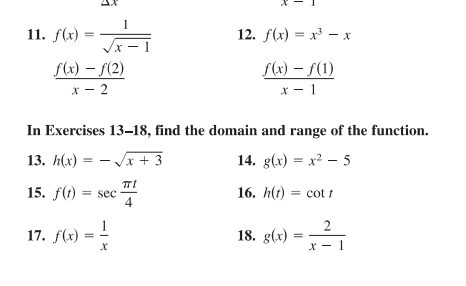 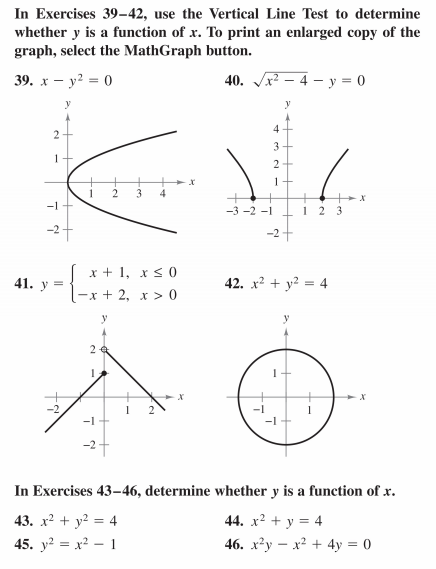 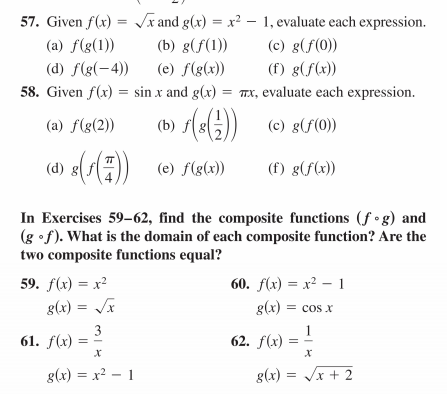